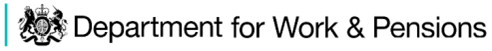 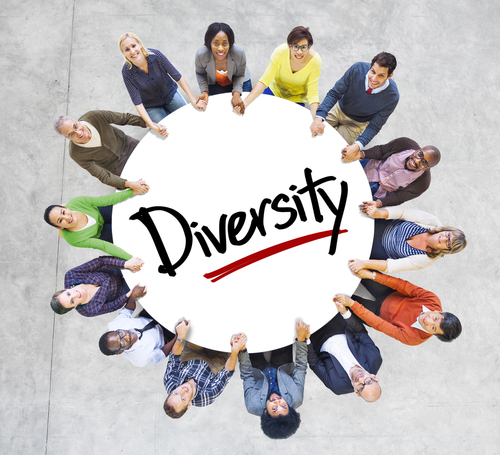 Kennington Park Complex Needs Plan
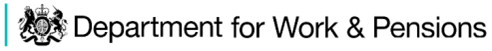 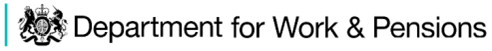 Background and Aims

In order to ensure all claimants who present with vulnerability/complex needs in the jobcentre are supported effectively and efficiently, Kennington Park Jobcentre has formulated a plan.

The Complex needs site level plan incorporates site awareness on complex needs, staff consolidation, support offered by our assisted services team as well as leads who are dedicated  to specific complex claimant groups. The plan will help identify what further support is required by our Work Coaches to support our vulnerable claimants. 

The plan encompasses a comprehensive list of locally available support/provision/providers so that colleagues within service centre can help us to help our customers, at any given point of contact.
Complex needs regularly encountered at Kennington Park 
Below are some of the life events and personal circumstances encountered at Kennington which have resulted in the customer having complex needs. There is often more than one trigger, and most can impact anybody at any time. Click on each vulnerability for links to further information.
I have a mental health condition
(1/2)
I live in Lambeth
I have housing difficulties
I have no digital skills
I have an addiction to drugs/alcohol /gambling
I have a learning disability
I can’t read/write or speak English
I am a young person (1/2)
I am suicidal/self-harm
I am a victim of modern slavery/human trafficking
I have anger management issues
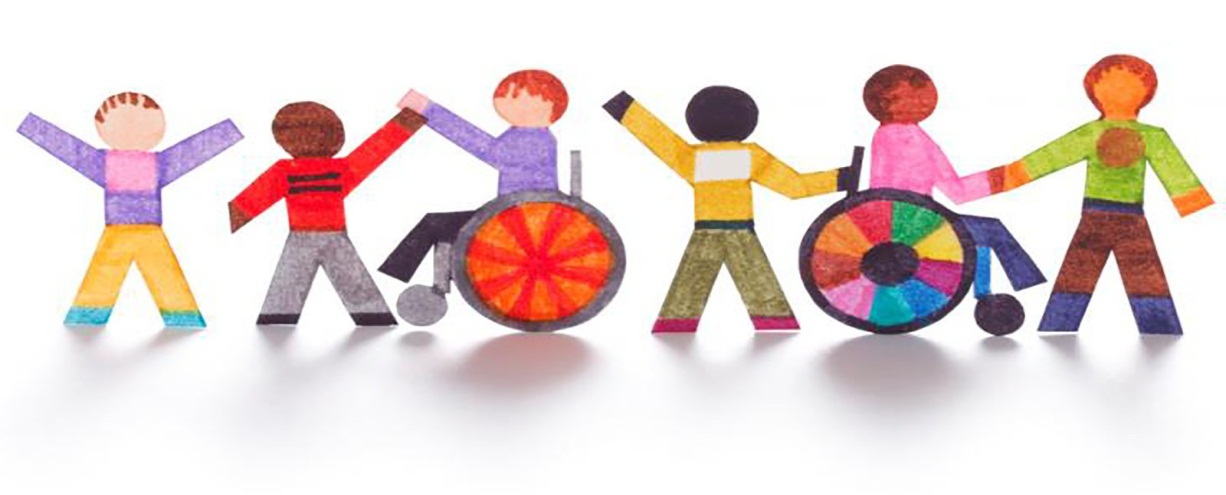 I am deaf/blind
I have mobility issues
I have suffered bereavement
I am a prison leaver or Criminal Record (1/2)
I am a carer
I am terminally ill or having medical treatment
I have  suffered domestic/sexual violence
I am homeless or estranged
I am employed but not earning enough
I am in care as a child/adult or am a care leaver
I suffer from worklessness (1/2)
I’m having gender reassignment
I am from a different ethnic/cultural background
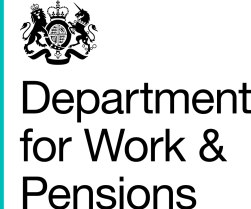 GENERAL (1/2)
I am in debt
I am a victim of crime
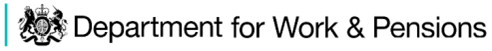 Addiction
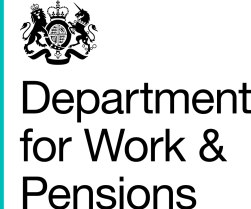 Return to HOMPAGE
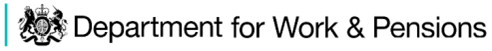 Anger management
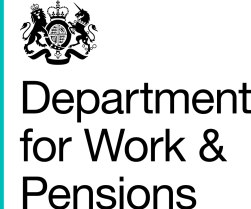 Return to HOMPAGE
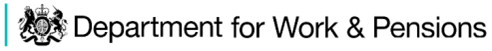 Bereavement
Return to HOMPAGE
People in care / care leavers
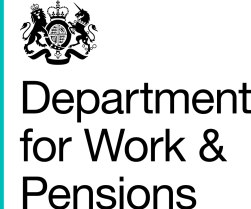 Return to HOMPAGE
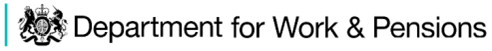 Carers
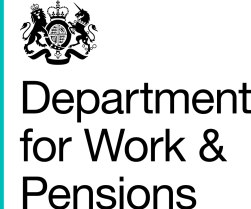 Return to HOMPAGE
DWP guidance for blindness
DWP guidance for deafness
Deaf/blindness
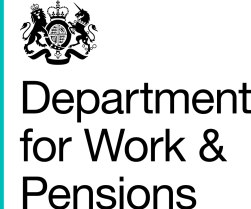 Return to HOMPAGE
Debt
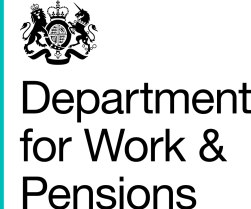 Return to HOMPAGE
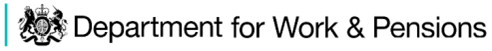 Domestic/sexual violence
Return to HOMPAGE
DWP guidance for refugees/asylum seekers
Ethnic/cultural groups
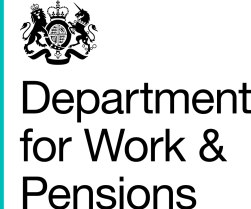 Return to HOMPAGE
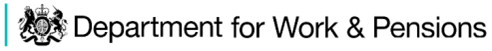 Gender reassignment
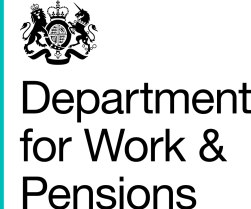 Return to HOMPAGE
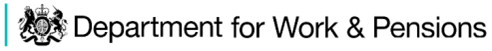 General support		1/2
Return to HOMPAGE
General support			2/2
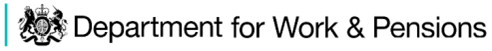 Return to HOMPAGE
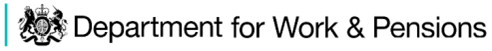 Homeless/estranged
Return to HOMPAGE
Housing difficulties
List of local emergency accommodation
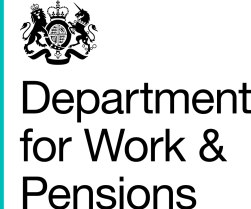 Information on discretionary housing payments
Return to HOMPAGE
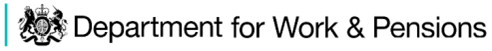 Learning disabilities
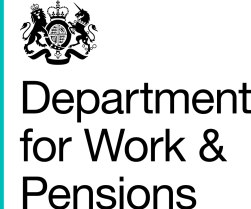 Return to HOMPAGE
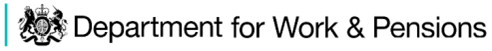 Limited English/illiteracy
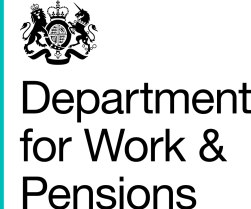 Return to HOMPAGE
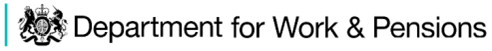 Mental health conditions 	1/2
Return to HOMPAGE
DWP guidance
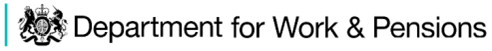 Mental health conditions		2/2
Return to HOMPAGE
DWP guidance
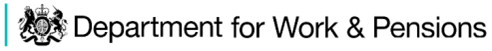 Modern slavery/human trafficking
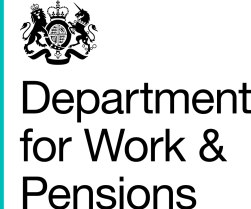 Return to HOMPAGE
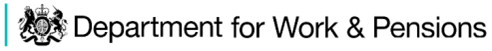 Mobility issues
Return to list
Return to HOMPAGE
Prison leavers/criminal record 					1/2
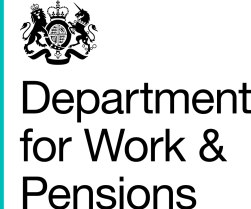 Return to HOMPAGE
Prison leavers/criminal record					2/2
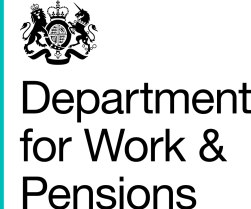 Return to HOMPAGE
Self-harm/suicide
Click here:
Support for staff- Dealing with Disclosures
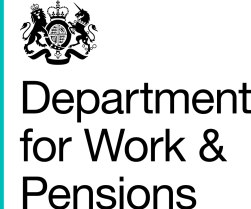 Return to HOMPAGE
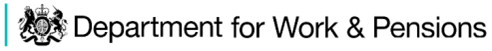 Terminal illnesses/medical treatment
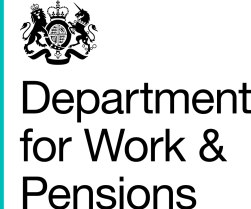 Return to list
Return to HOMPAGE
Worklessness/employment support				1/2
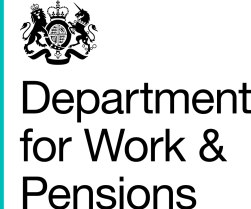 Return to list
Return to HOMPAGE
Worklessness/employment support				2/2
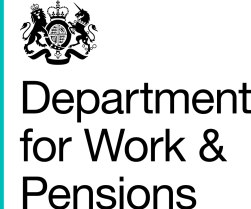 Return to HOMPAGE
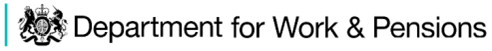 In Work Support
Return to HOMPAGE
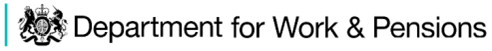 Victims of crime
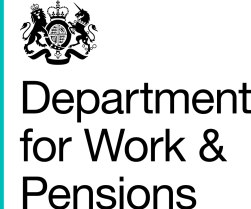 Return to HOMPAGE
Young people							1/2
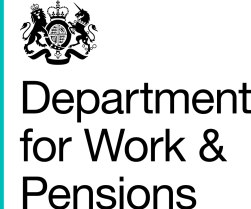 Return to HOMPAGE
Young people							2/2
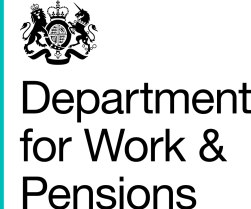 Return to HOMPAGE
Southwark Local services: improving the digital capability of customers
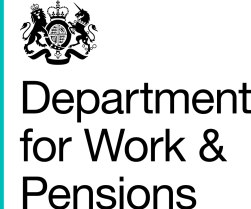 Return to HOMPAGE
Lambeth local services: 1/5
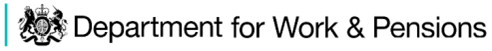 Return to HOMPAGE
Lambeth local services: 2/5
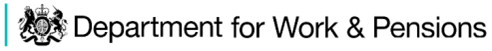 Lambeth local services: 3/5
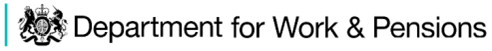 Lambeth local services: 4/5
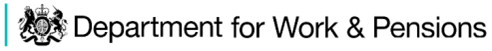 Return to HOMPAGE
Lambeth local services: 5/5
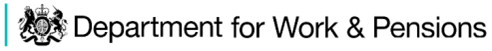 Return to HOMPAGE